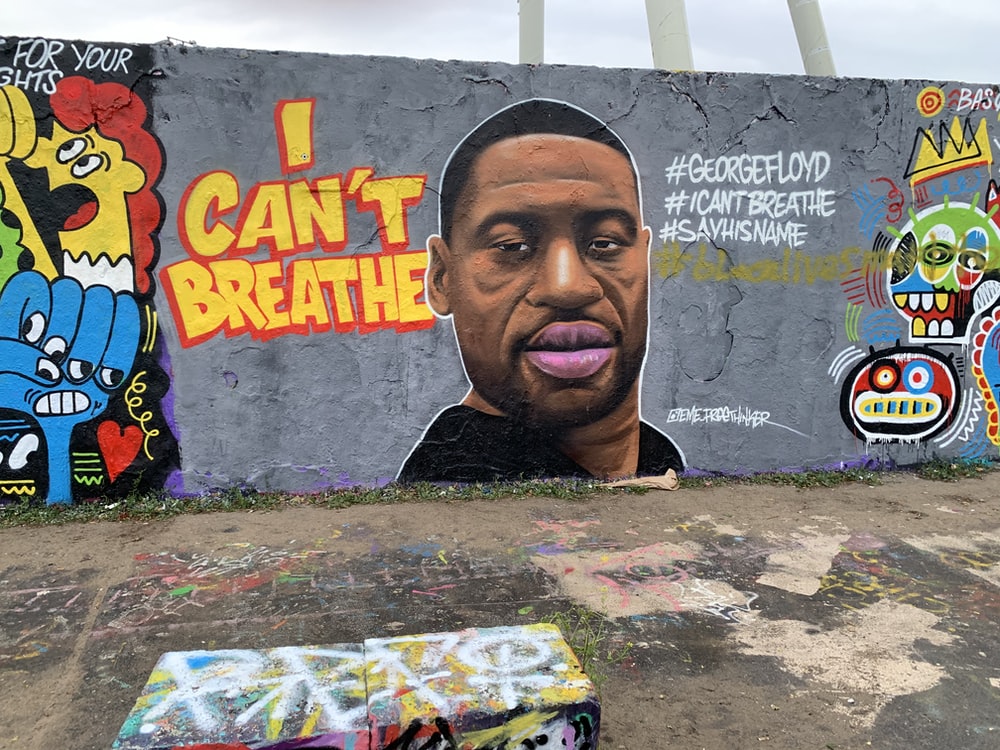 The pain and the outrage
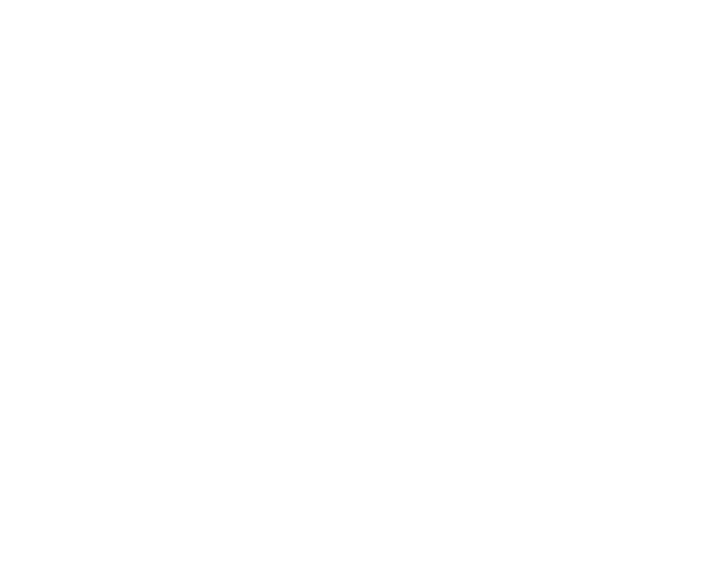 Lyrics: John Campbell
Tune: To God be the glory
Image: James Allan/Unsplash
The pain and the outrageare strong, fresh and true:once more, in broad daylight, injustice showed through.
Once more, law enforcementwas so far from fair:it shrieked the deep secretsof wrongs always there.
So our song – cries of wrongthat we all have to right,ev’ry day, come what may,let’s stay true to this fight,
to rebuild our worldin response to God’s call,till freedom and justiceare lived out for all.
America knowsits original sins –the evil of slav’ry,the mindset it brings;
though slav’ry itselfwas dislodged long ago,its poisons still poisonthe world that we know.
So our song – cries of wrongthat we all have to right,ev’ry day, come what may,let’s stay true to this fight,
to rebuild our worldin response to God’s call,till freedom and justiceare lived out for all.
In Britain we cannotjust stand back and stare,our own story’s left usdeep evils we share;
through Windrush, through Empire,slave-thinking stayed strong;let’s pledge to the struggleto root out this wrong.
So our song – cries of wrongthat we all have to right,ev’ry day, come what may,let’s stay true to this fight,
to rebuild our worldin response to God’s call,till freedom and justiceare lived out for all.
For black people killedor life-blighted or used, let’s pray, but let’s workto end all this abuse.
We all are diminishedwhilst some are deniedthe freedom, the justicefor which our hearts cried.
So our song – cries of wrongthat we all have to right,ev’ry day, come what may,let’s stay true to this fight,
to rebuild our worldin response to God’s call,till freedom and justiceare lived out for all.
For George Floyd. A first response to the shocking news of this public death. – John Campbell, 31 May 2020